Presentazione di supporto per i docenti di Architettura e Ingegneria civile
Capitolo 10
Formati e disponibilità
1
Perché «Formati e disponibilità»?
I tempi di consegna e i costi sono argomenti fondamentali per gli architetti e gli ingegneri civili
Mentre tutti i prodotti in acciaio inossidabile partono da una acciaieria
Esistono molte vie di lavorazione per i prodotti inossidabili
E terzisti, commercianti offrono pacchetti di servizi
Pertanto i tempi di fornitura e i costi possono differire enormemente
2
Alcune informazioni basilariCome si produce l'acciaio inossidabile
Video: Fabbricazione di acciaio e laminazione a caldo di coils 
Video: Laminazione a caldo dei coils
Video: Laminazione a freddo di coils
Video:  Fabbricazione di acciaio e laminazione a caldo di barre  
Video: Laminazione di vergella
Video: Laminazione di vergella
3
Catena di fornitura dell'acciaio inossidabile
SEMPLIFICATA
Acciaieria inox
Vendite franco acciaieria
Distributori
(di proprietà dell'acciaieria)
Coils, Lamiere sottili, Lamiere, Barre, Filo
Rebar
Personalizzati: 
tagliati su misura
tagliati in forme personalizzate
Lucidatura ...
Fabbricanti
+ 
Finiture specifiche (come il colore)
Prodotti
Servizio
Peso minimo  1 lastra
Produzione su ordinazione
Tempo tra ordinazione e consegna 2-3 settimane
Prezzo più basso / kg
Ordini di piccoli quantitativi 
Disponibile a magazzino
Brevi tempi di fornitura (1-3 giorni)
“Price premium” per il servizio
Acciaieria acciaio inossidabile
Fabbricazione di componenti standard
Distributori 
(di proprietà dell'acciaieria)
Prodotti
Servizio
Sistemi di fissaggio
Tubi
Valvole
Raccordi
Disponibile a magazzino
Brevi tempi di fornitura (1-3 giorni)
“Price premium” per il servizio
4
Prodotti piatti
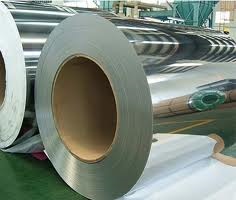 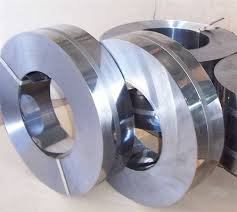 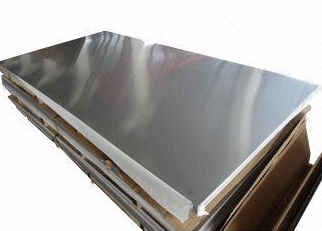 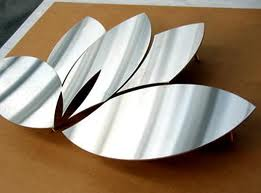 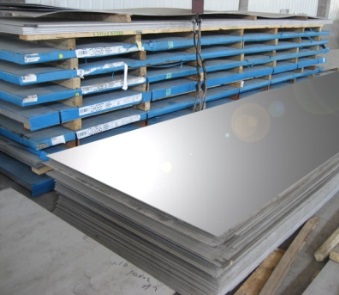 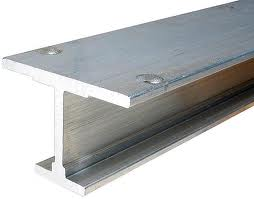 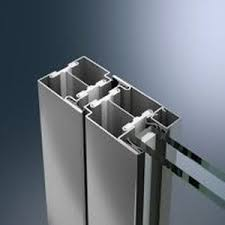 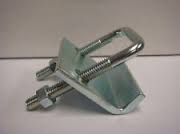 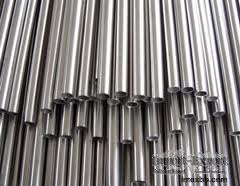 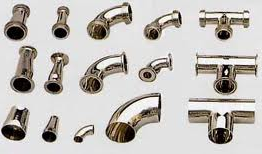 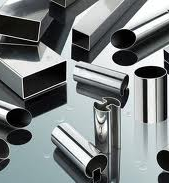 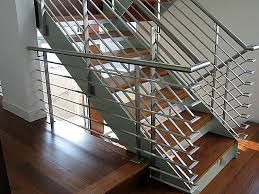 5
Prodotti lunghi
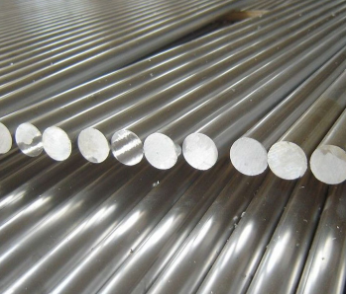 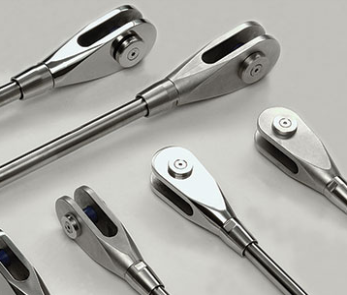 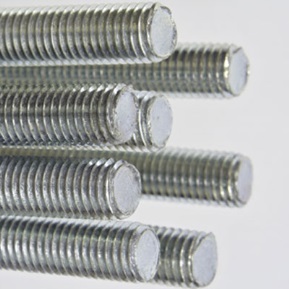 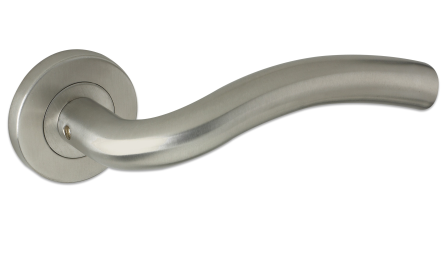 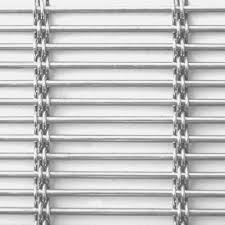 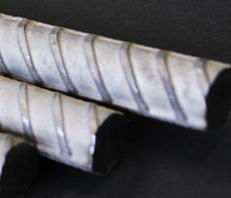 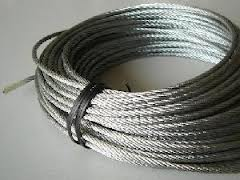 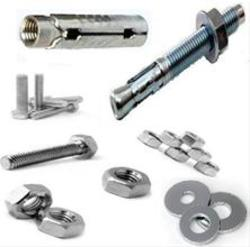 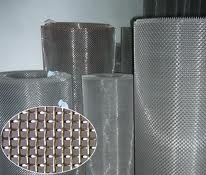 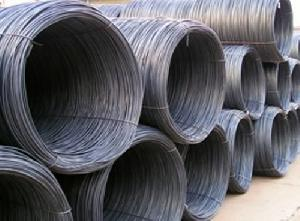 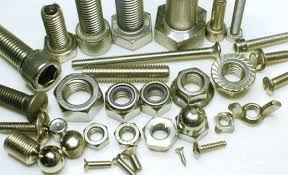 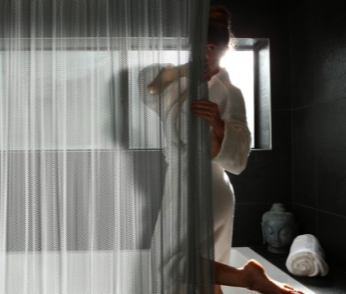 6
Tendenze future
Il bisogno urgente di mitigare il cambiamento climatico e di un'economia sostenibile porterà cambiamenti fondamentali nei prossimi anni. 

Assisteremo probabilmente all'offerta di  nuovi prodotti:
i prodotti ricondizionati. L'acciaio inossidabile proveniente dalla demolizione di edifici/strutture potrebbe essere riprocessato e riutilizzato per un nuovo ciclo di vita senza perdere le sue proprietà.
Forza maggiore e prodotti più sottili, capaci di offrire le stesse prestazioni di servizio utilizzando meno materiale.  Lo sviluppo di lean  duplex e di gradi austenitici lavorati a freddo è già in atto.
7
Riferimenti
I principali produttori di acciaio inossidabile:
https://www.worldstainless.org/about-issf/issf-members/
8
Grazie
9